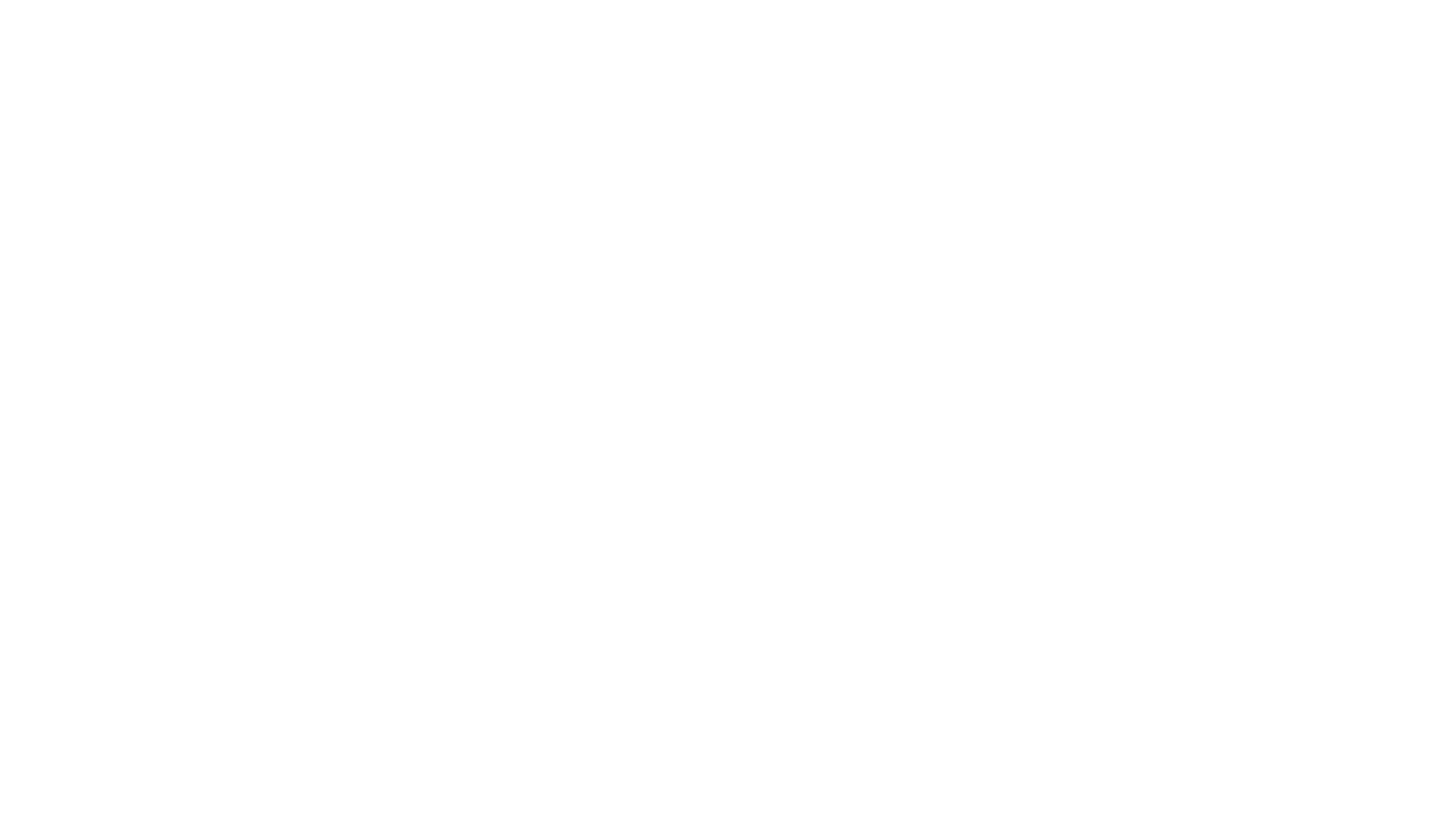 Long Acting Injectable Buprenorphine (LAIB )
NHS Tayside
Karen Melville, Lead pharmacist
Sarah Donaldson, Specialist pharmacist
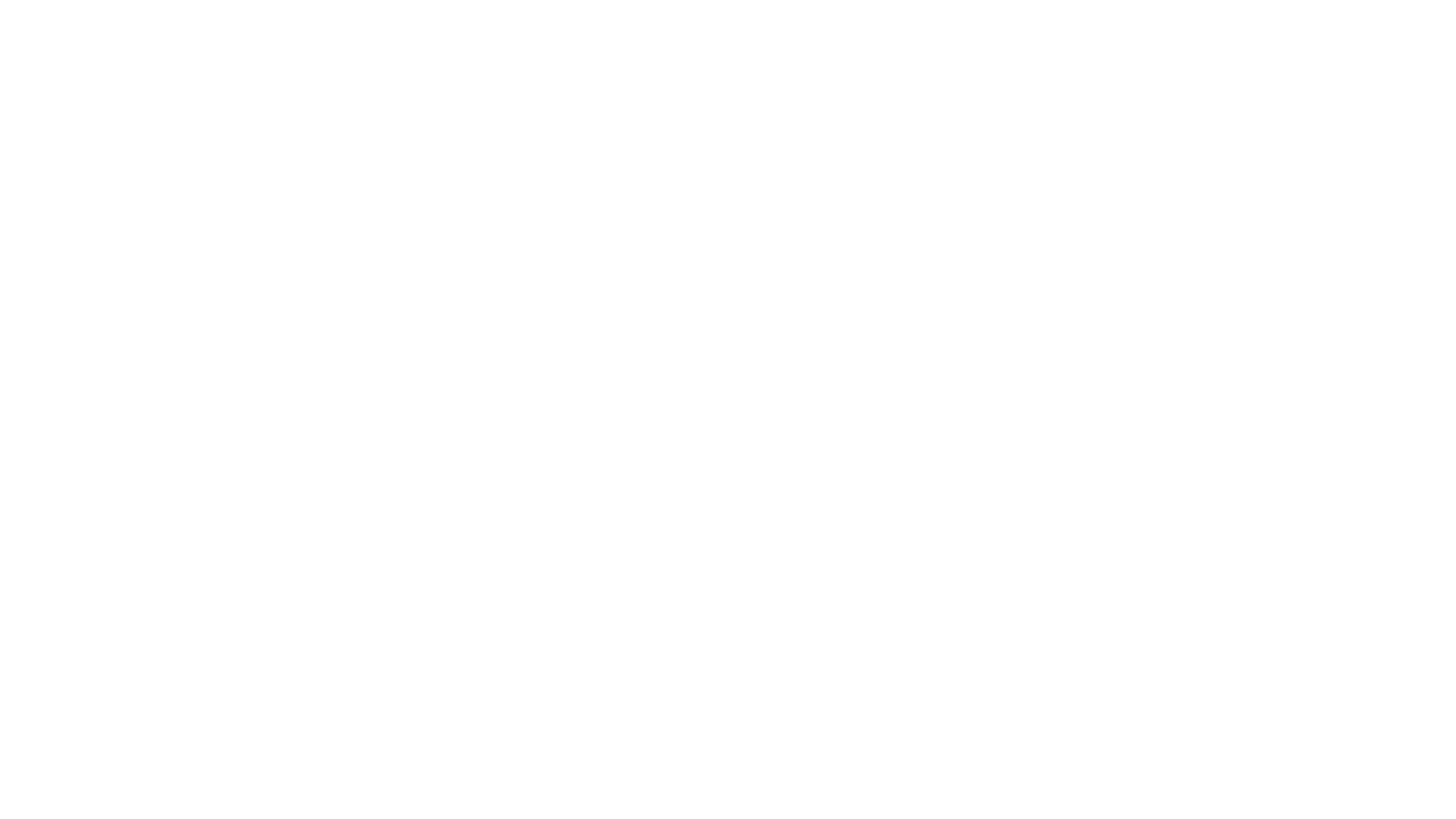 HMP Perth/Castle Huntly
Community 
AIDARS (Angus)
ISMS (Dundee)
P&K substance use service
Clinical trial in Dundee (The EXPO study)
Tayside
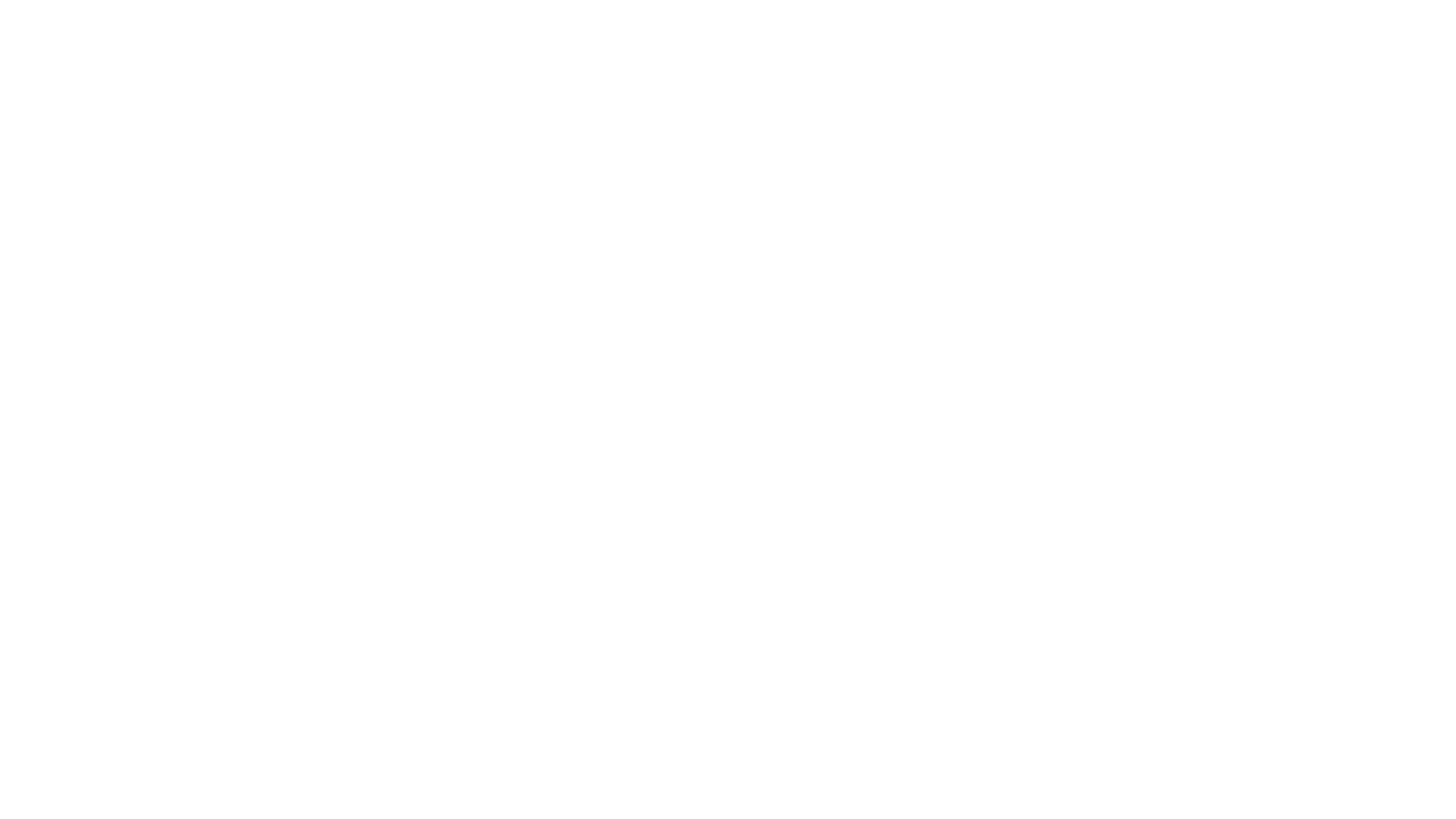 At the onset of COVID-19 £1.9million was secured from Scottish Government to implement the use of Buvidal as a medicines contingency in Scottish Prisons. 
Not yet on NHS Tayside Formulary 
Pathways weren’t in place for this formulation
All staff working in the service were unfamiliar with this medication
Patients hadn’t been consulted
The challenges
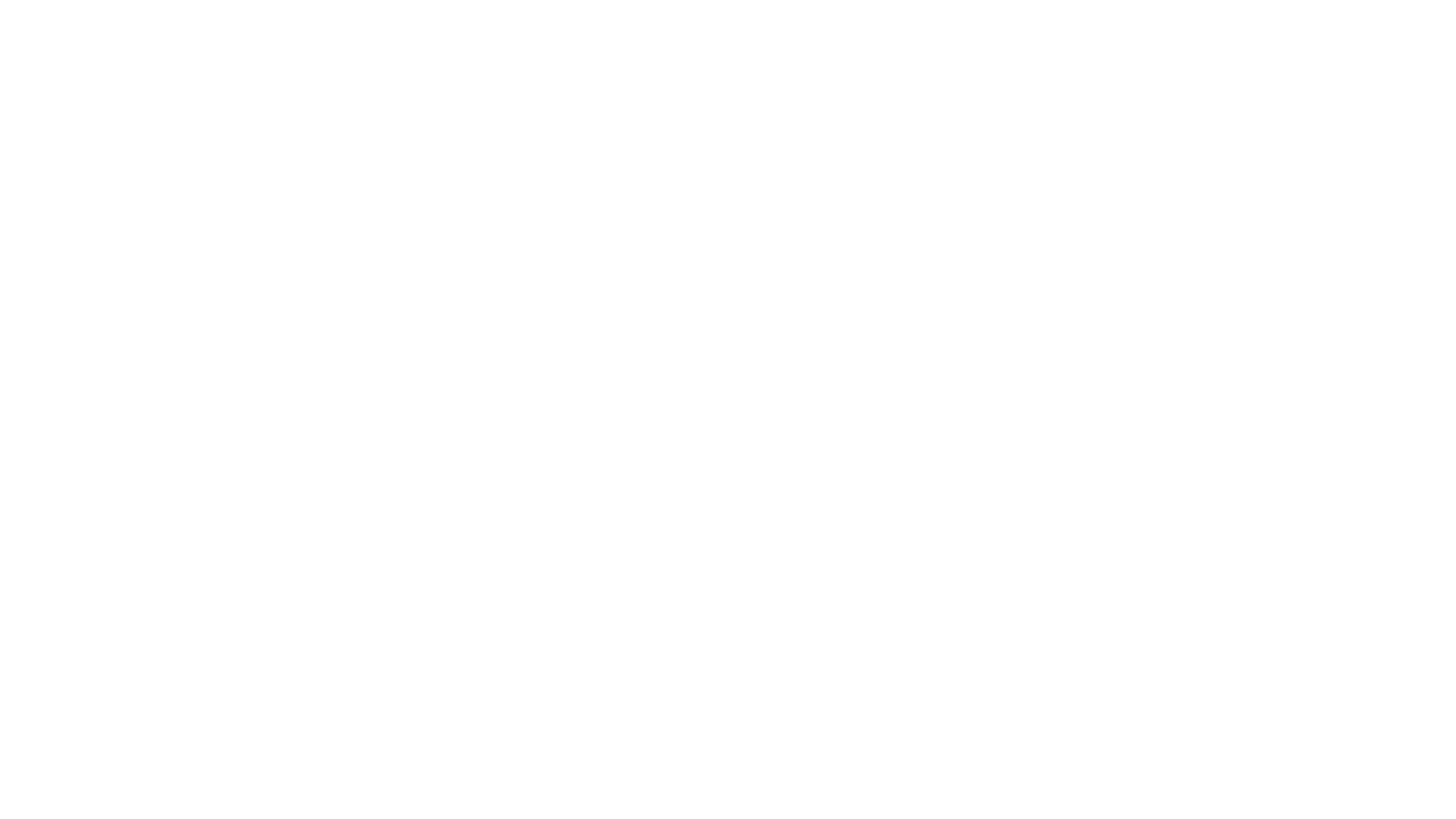 Formulary
Established processes in place for the administration of Buvidal (SOPs)
Transition from prison into the community. 
Successfully implemented in prison and community settings
Options for house bound patients 
Patients who are on treatment have responded well, with minimal adverse effects and no-one has withdrawn from treatment so far.
Where We Are
Extended-release Pharmacotherapy for Opioid Use Disorder (EXPO): An Open Label Randomised Controlled Trial of Injectable Depot Maintenance Buprenorphine versus Standard-Of-Care Oral Maintenance Opioid Agonist/Partial Opioid Agonist Medication, with Personalised Psychosocial Intervention. The EXPO study
Multi-centre, pragmatic, open-label, phase 3, two-phase, randomised controlled trial
Primary outcome: To determine whether extended-release injectable depot Buprenorphine (XR-Bup) maintenance therapy for OUD over six months is clinically superior to standard-of-care, oral medication
Sublocade®
Tayside is one of five sites across the UK - the only site in Scotland
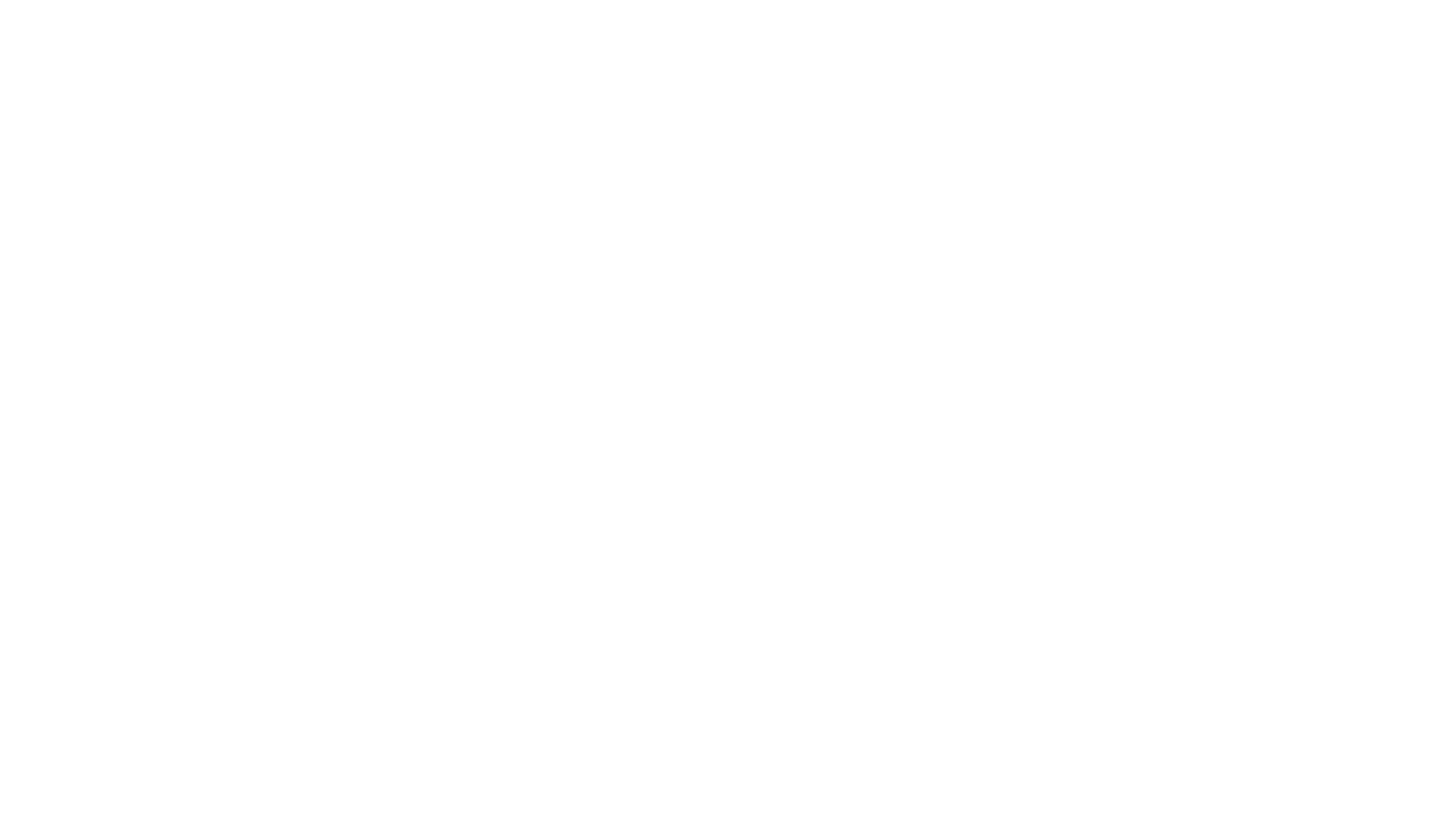 Reflections
Patient choice is KEY
Not a “Medicines Contingency”
“Where there is a will there is a way”
Light at the end of the Medicines Administration Tunnel/Supervised consumption